МЕДИЦИНСКИ УНИВЕРСИТЕТ – ПЛЕВЕН
	ФАКУЛТЕТ „ФАРМАЦИЯ“
	ЦЕНТЪР ЗА ДИСТАНЦИОННО ОБУЧЕНИЕ
Лекция №5
БИОМЕХАНИКА
Статика. Механично равновесие. Видове равновесия: устойчиво, неустойчиво и безразлично. Условия за устойчивост на равновесието, правила на Торичели и Ди-рихле. Лостове. Условие за равновесие на лост. Лостове от първи, втори и трети род.
Проф. Константин Балашев, дхн
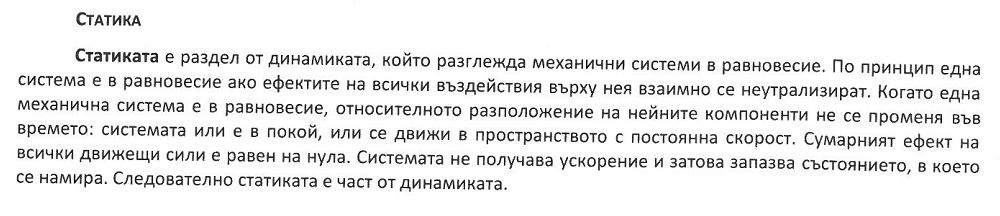 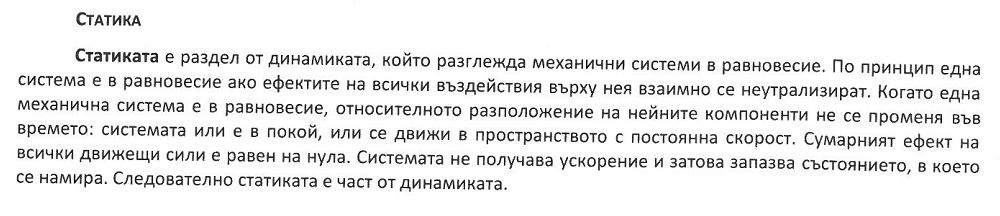 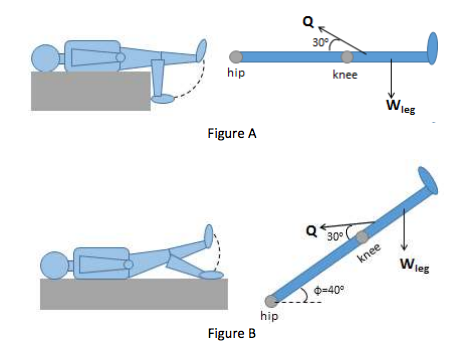 Вижте фигурите A и B и на базата на познанията ви по статиката, направете прогноза (все още не правете никакви изчисления), за да определите коя позиция на краката (A или B) ще изисква по-голяма мускулна сила, за да се поддържа?
4/24/2020
2
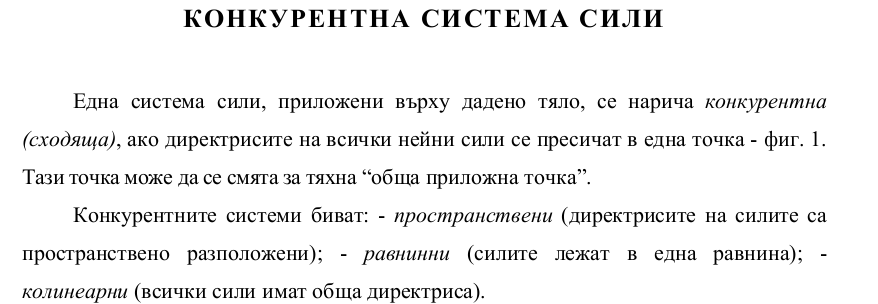 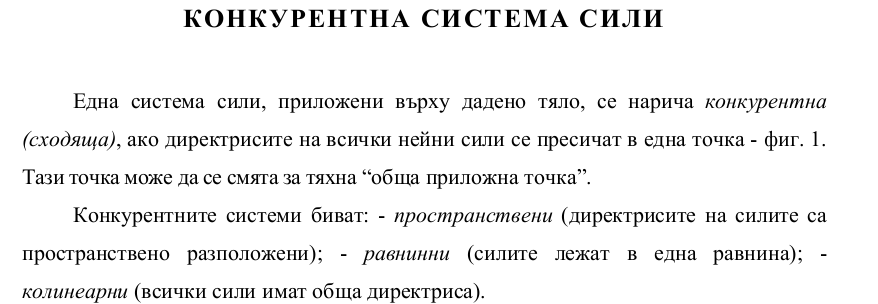 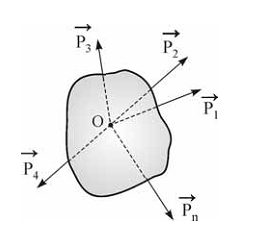 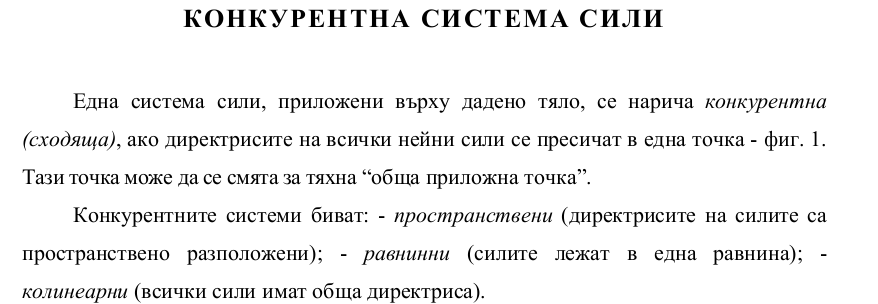 4/24/2020
3
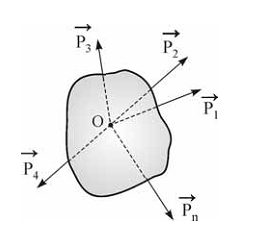 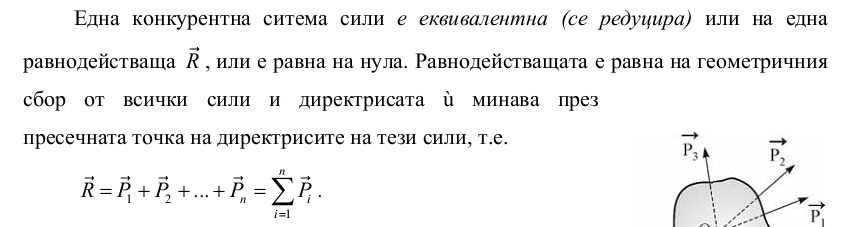 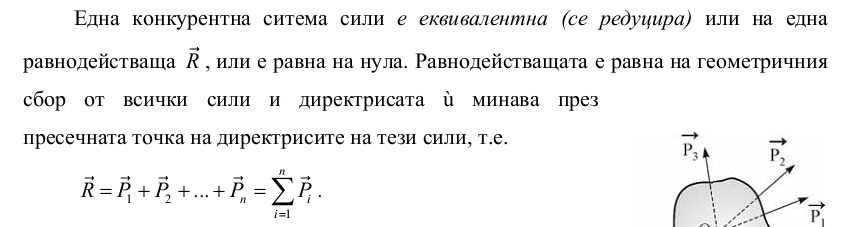 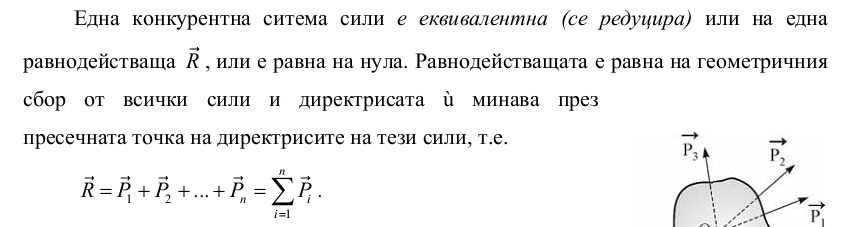 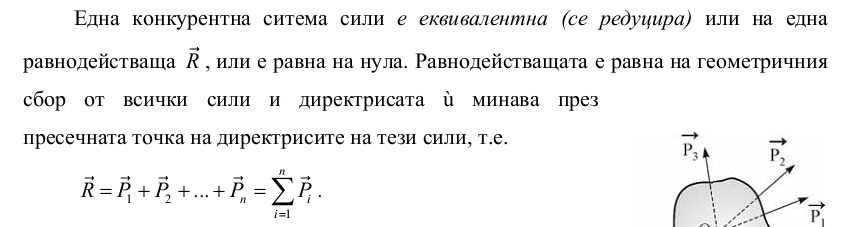 4/24/2020
4
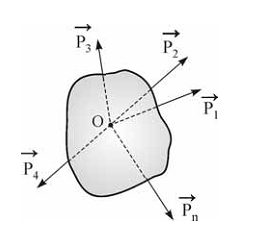 y
x
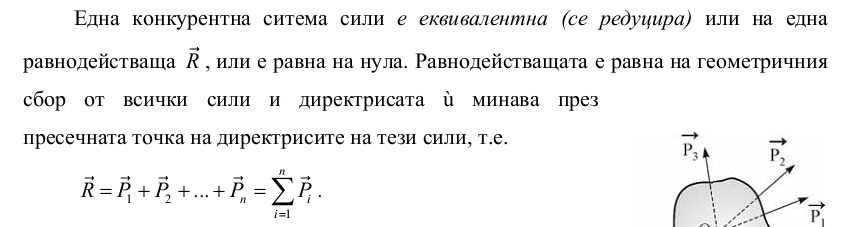 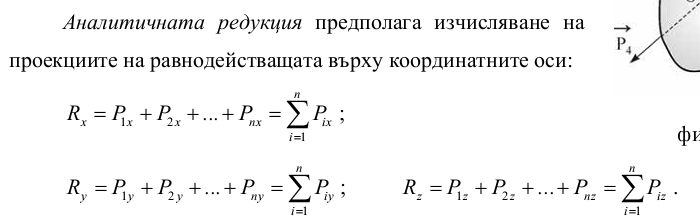 4/24/2020
5
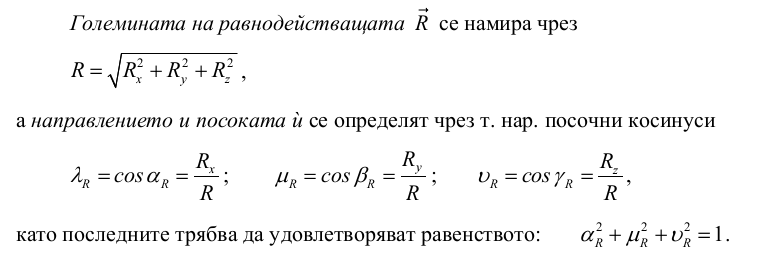 4/24/2020
6
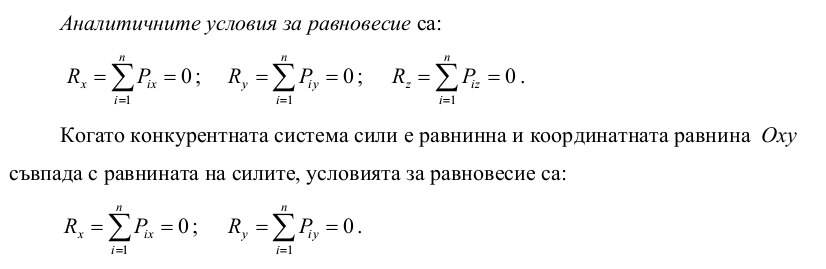 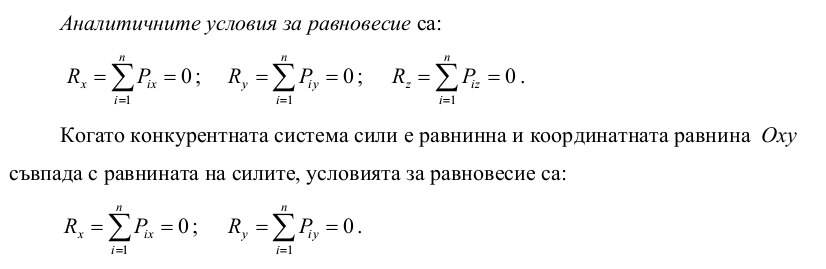 4/24/2020
7
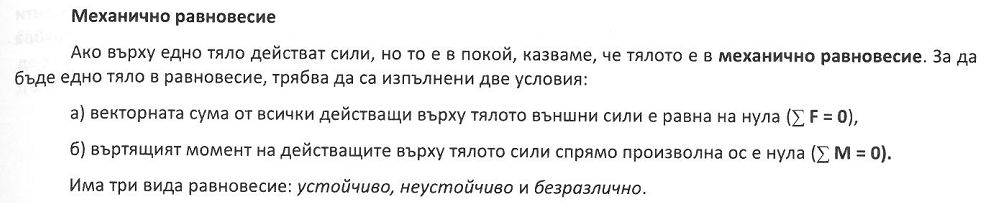 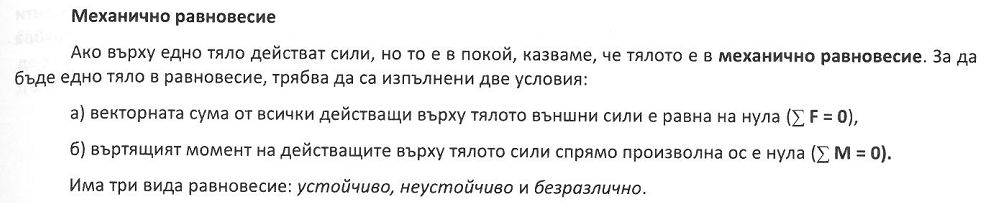 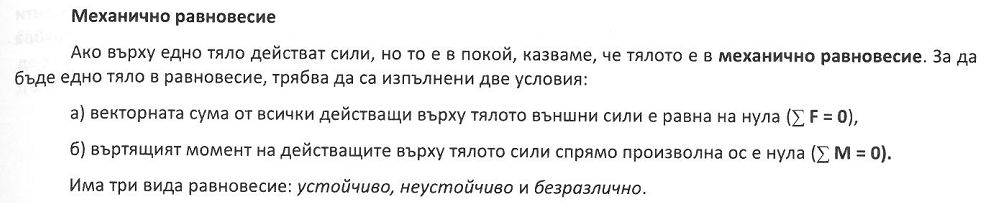 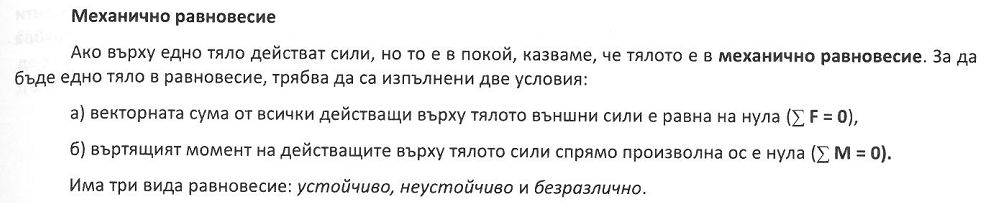 4/24/2020
8
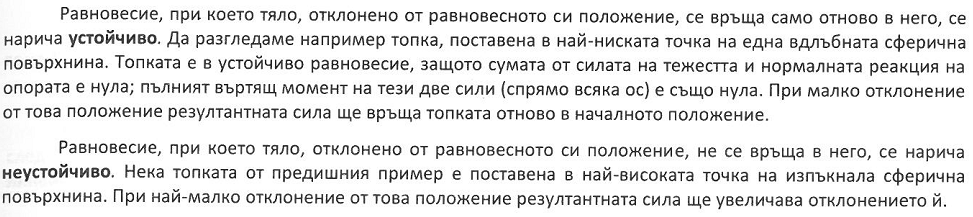 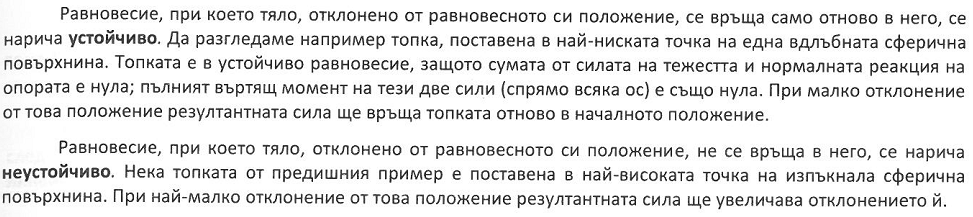 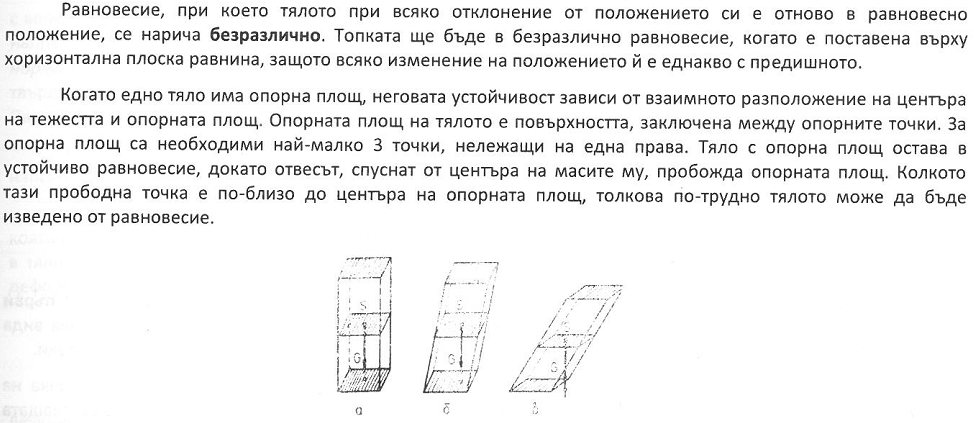 4/24/2020
9
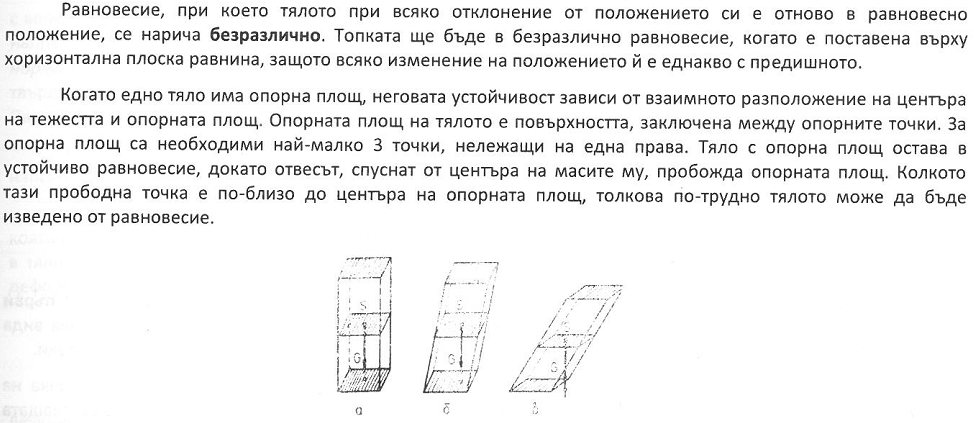 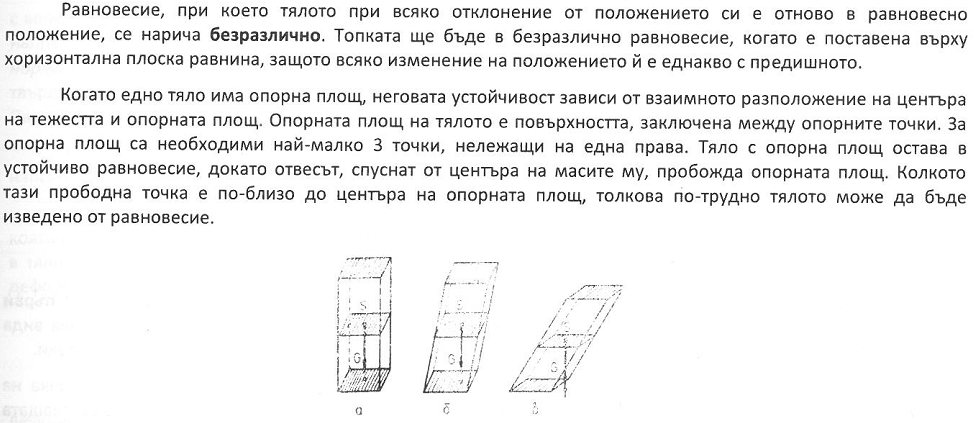 4/24/2020
10
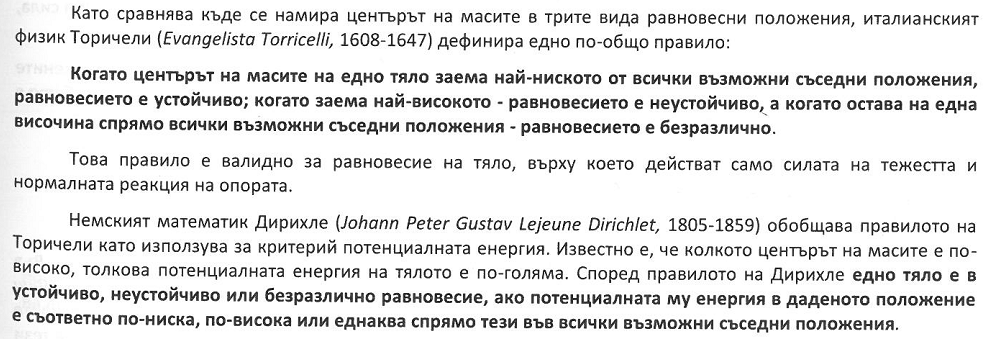 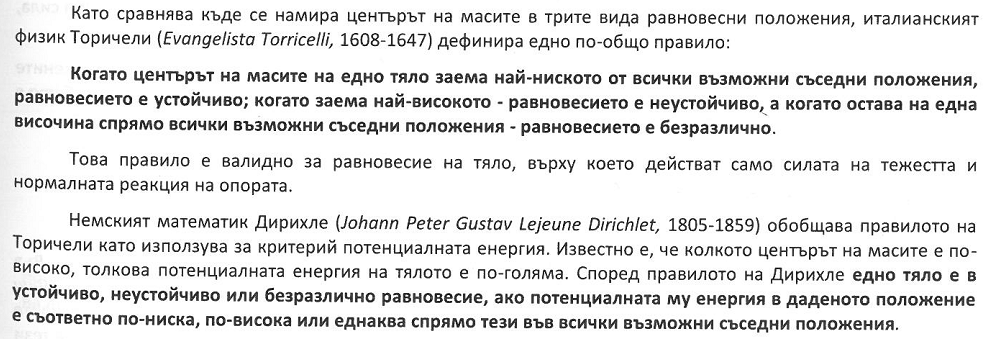 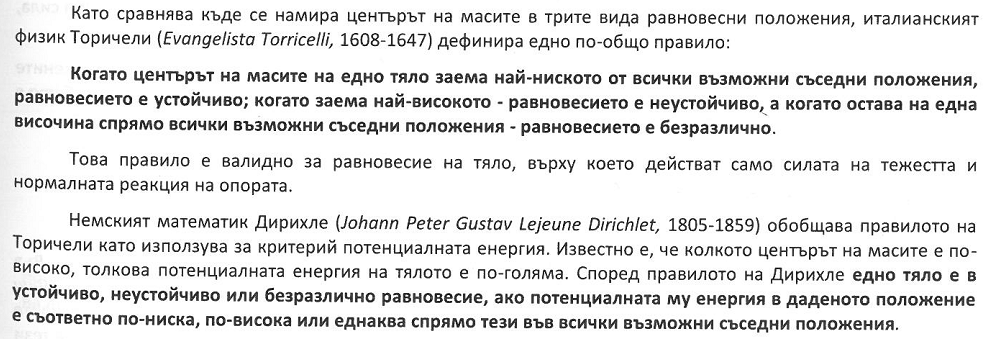 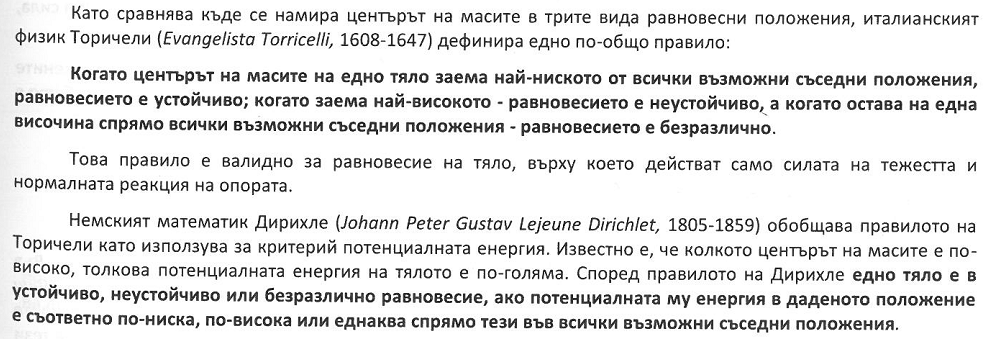 4/24/2020
11
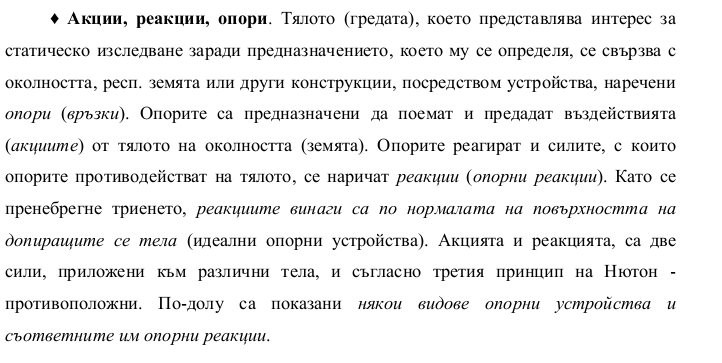 12
4/24/2020
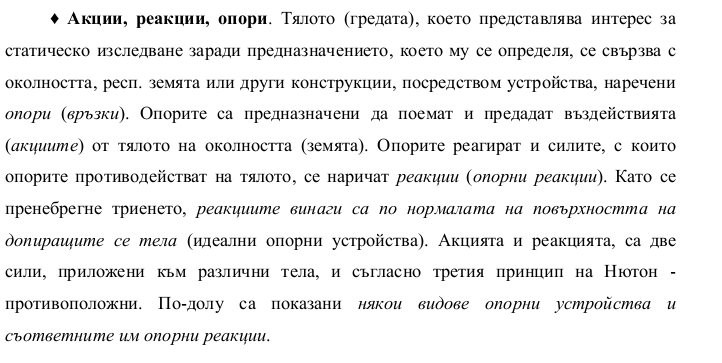 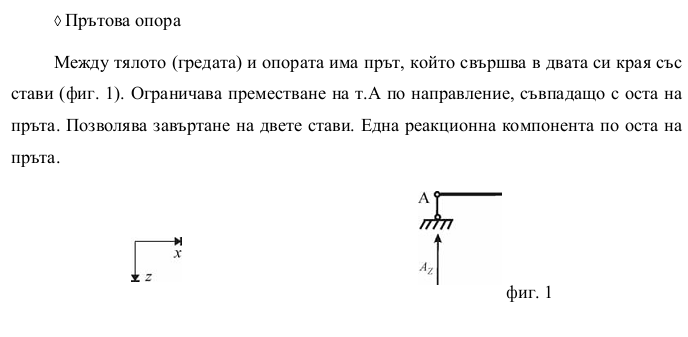 4/24/2020
13
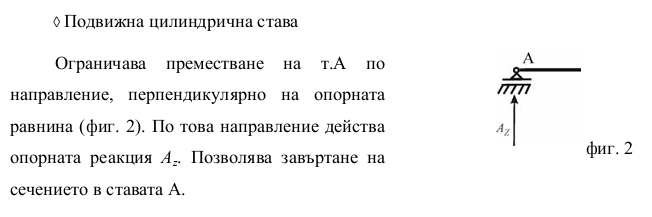 4/24/2020
14
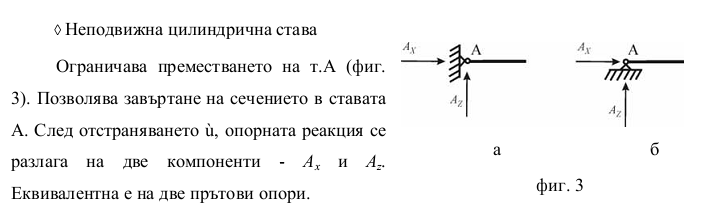 4/24/2020
15
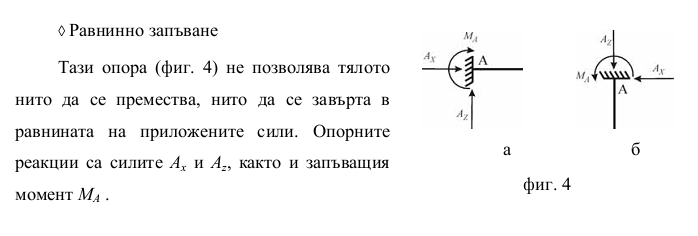 4/24/2020
16
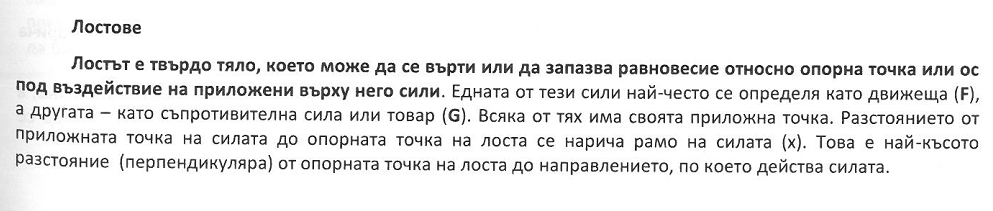 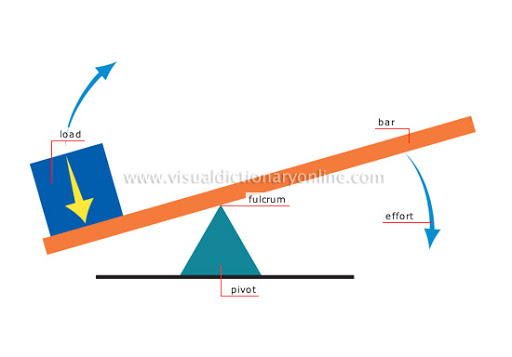 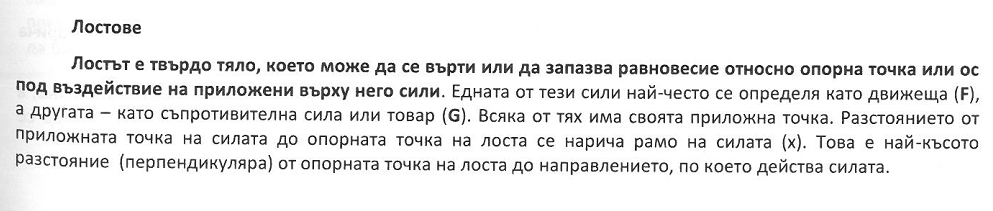 4/24/2020
17
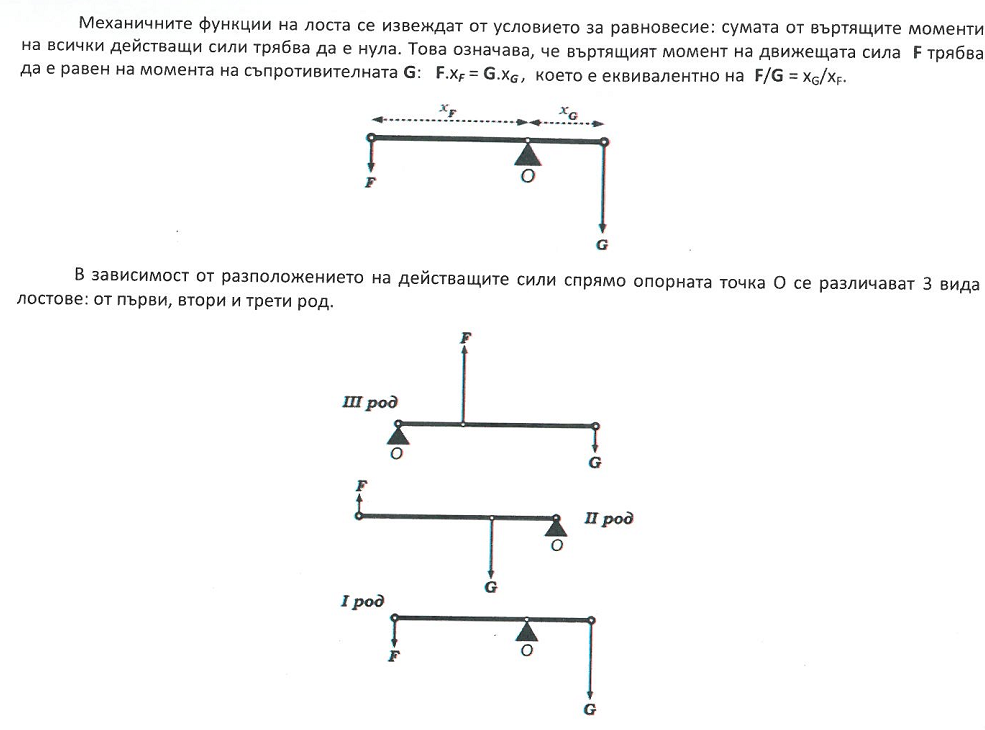 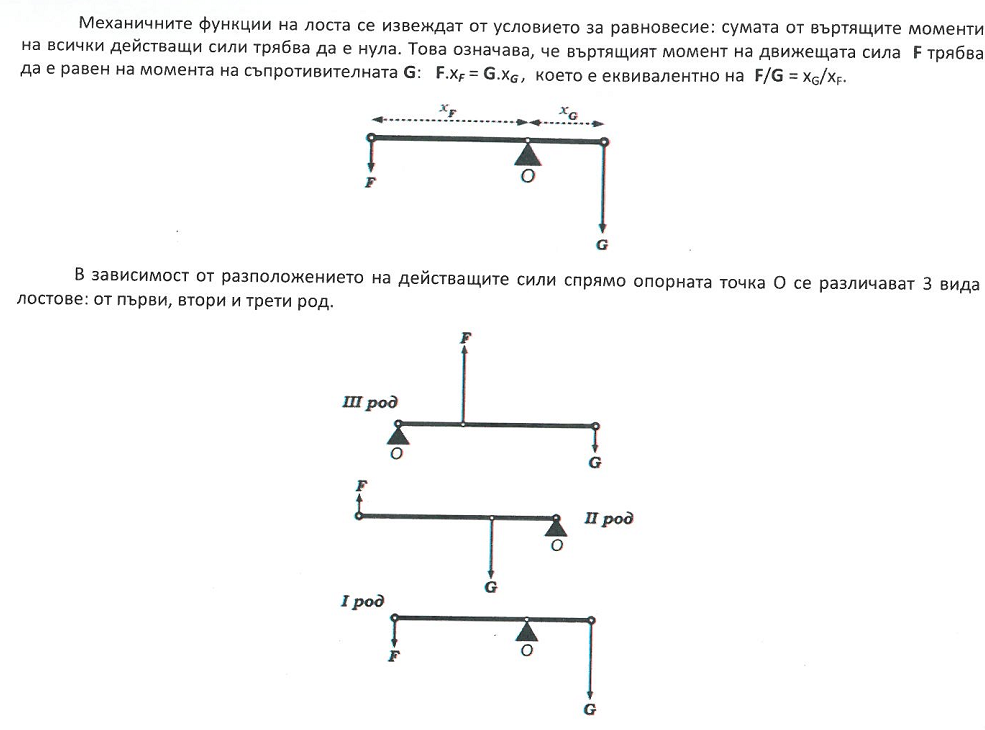 4/24/2020
18
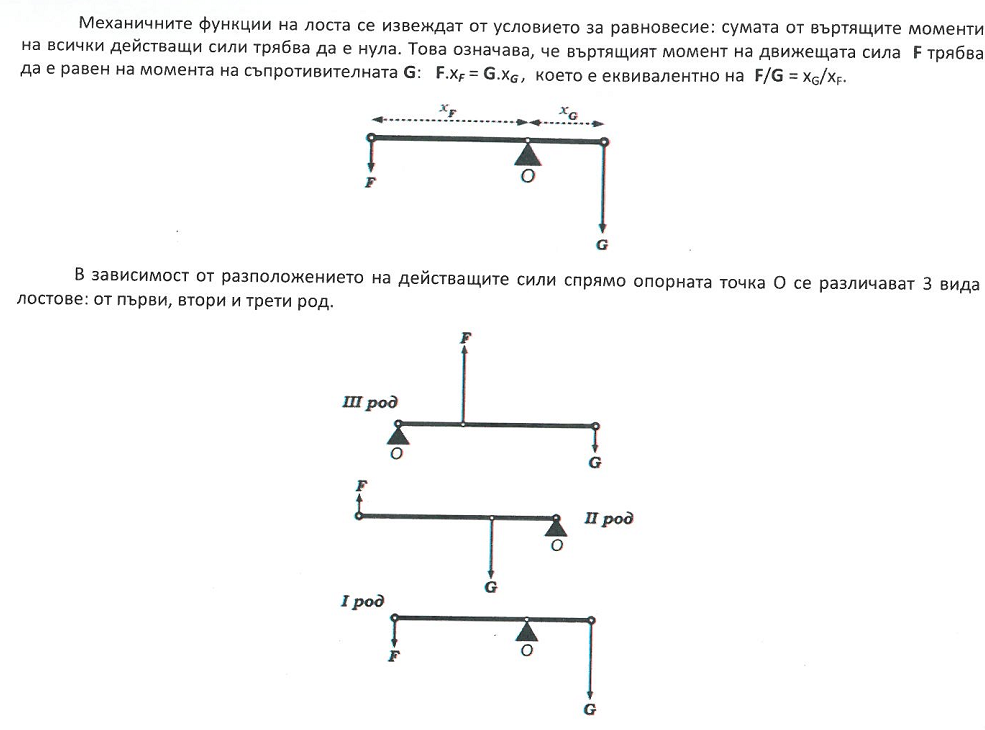 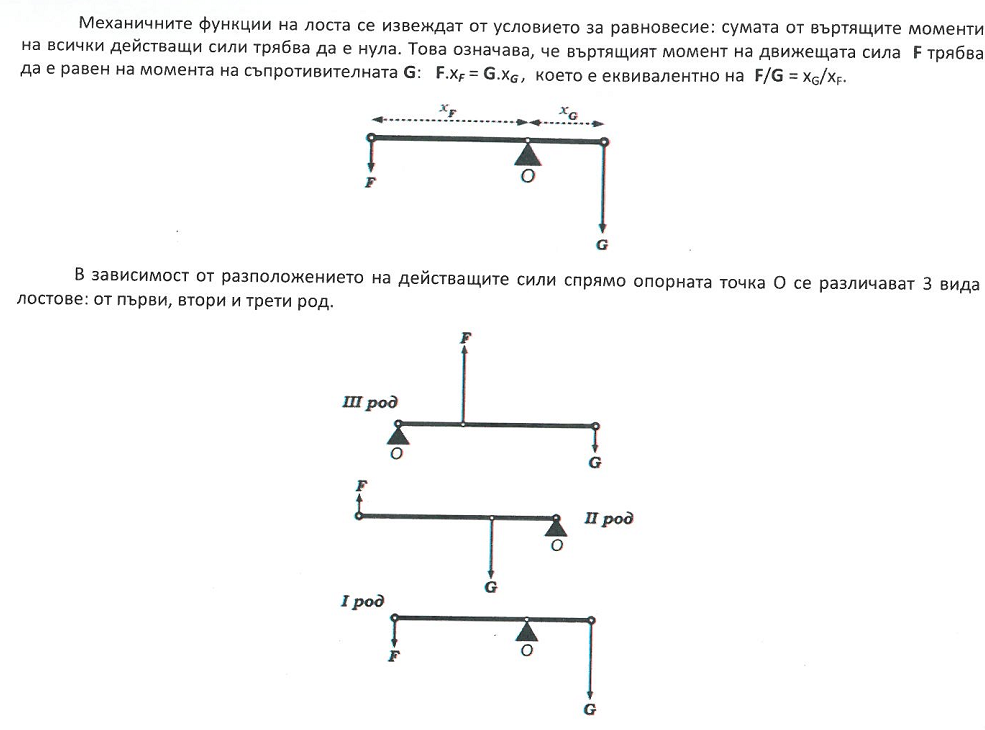 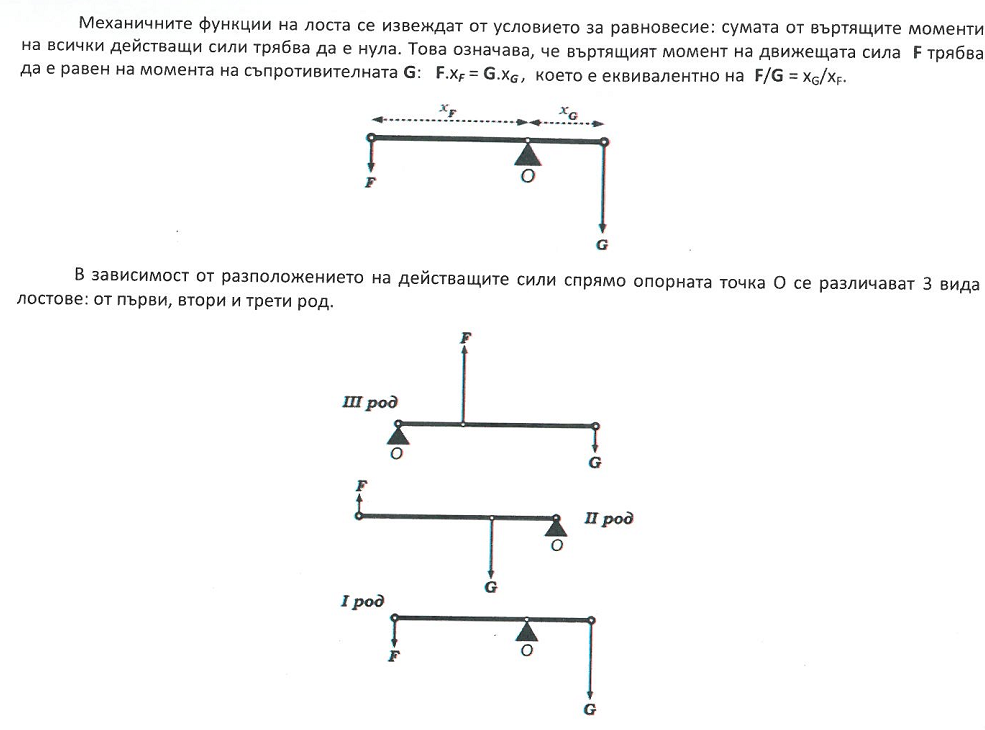 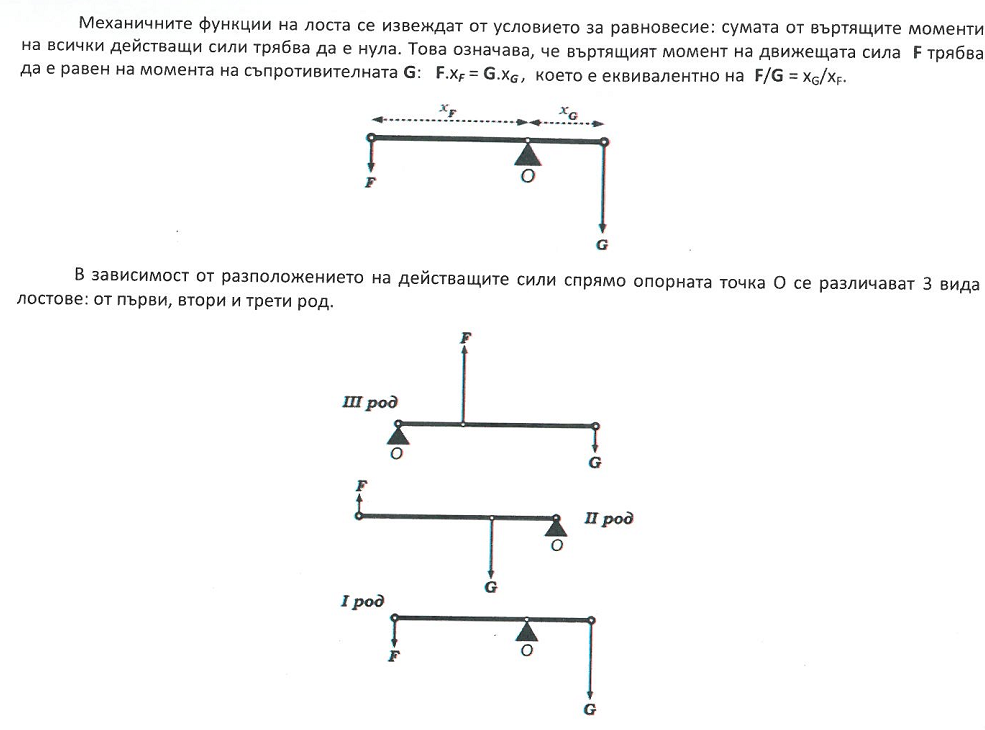 4/24/2020
19
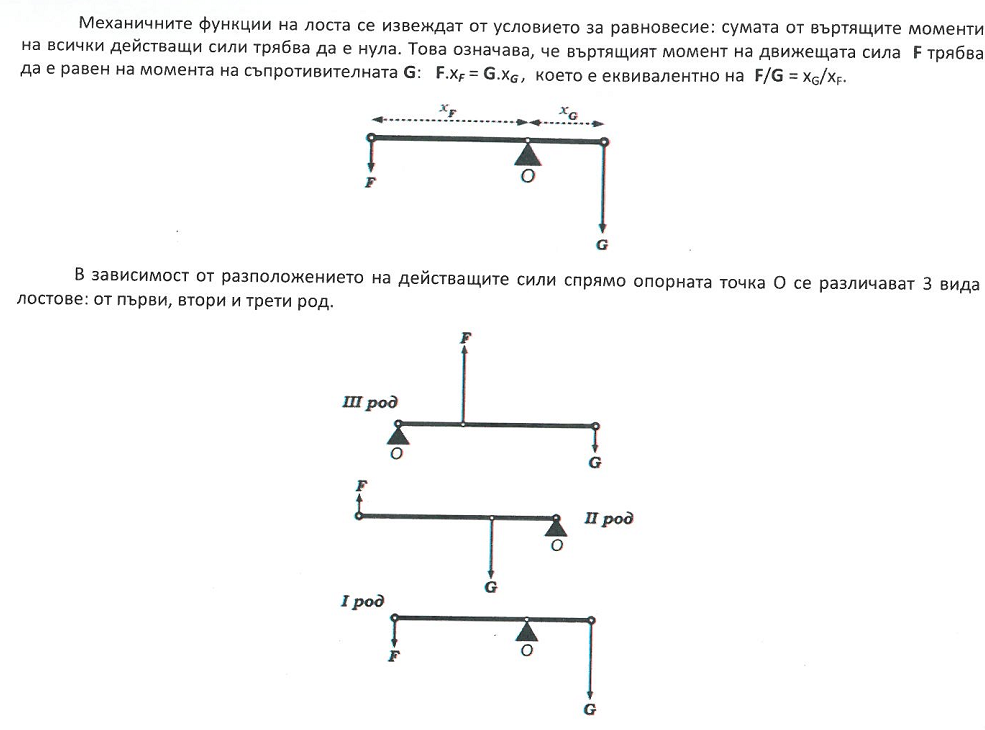 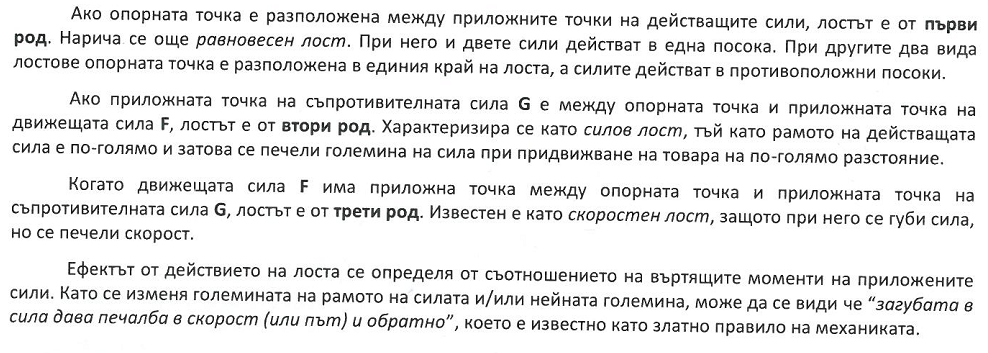 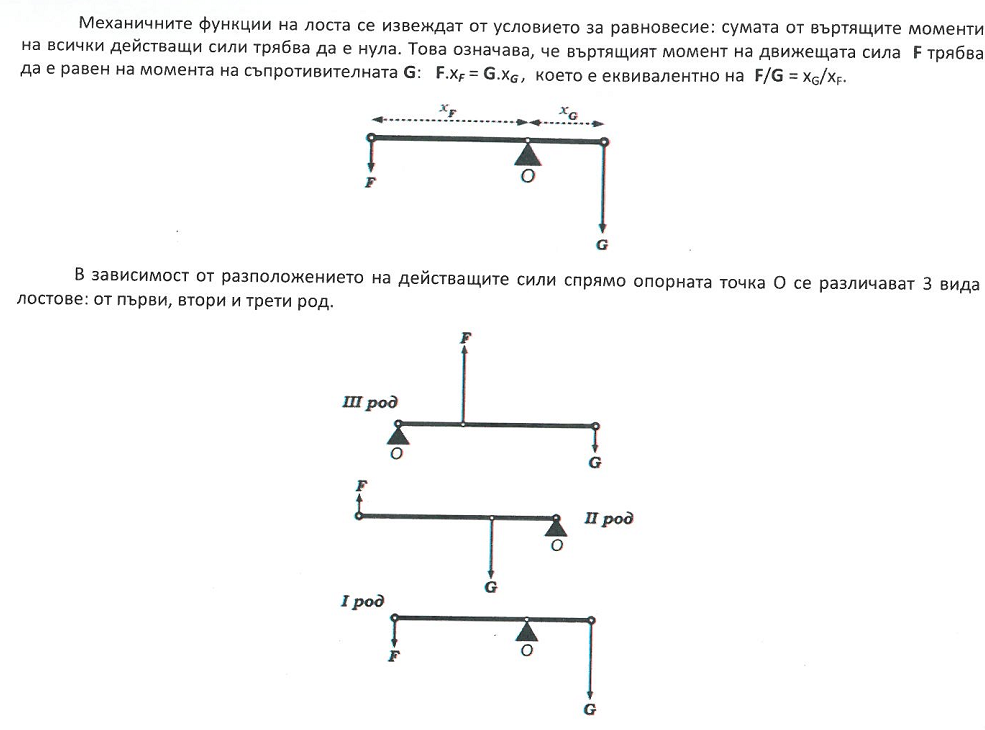 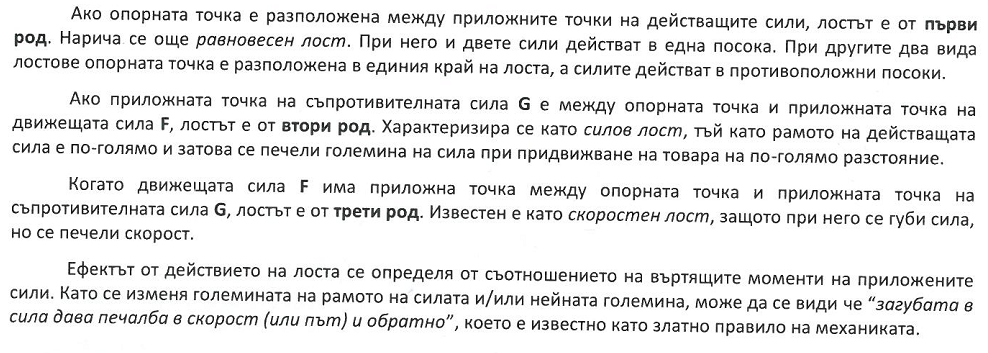 4/24/2020
20
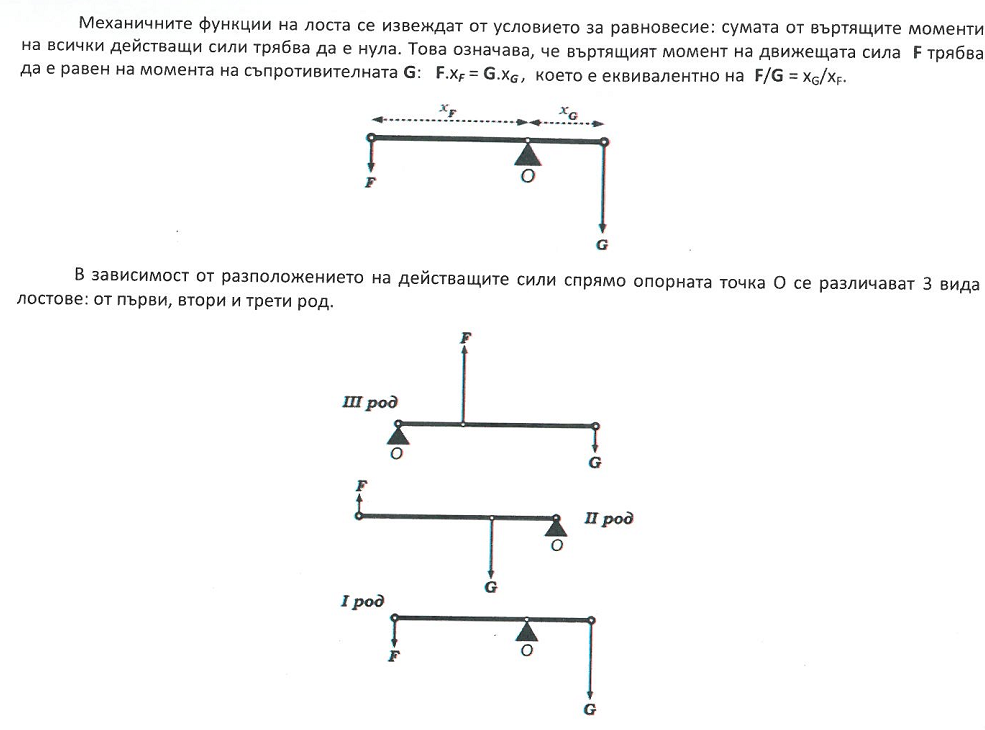 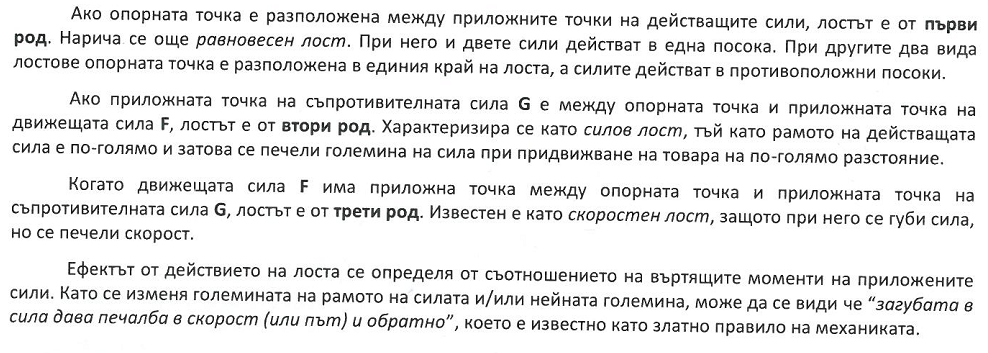 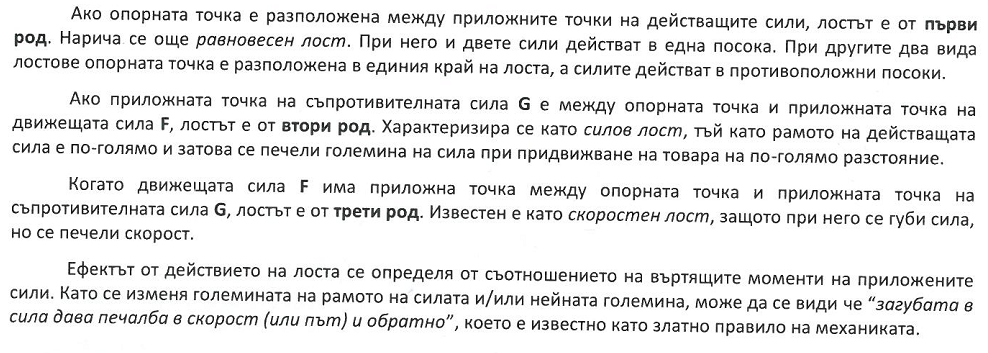 4/24/2020
21